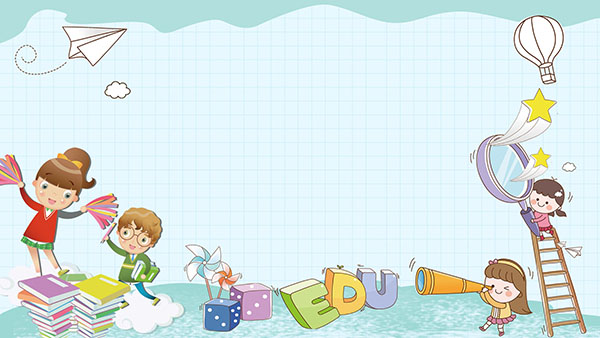 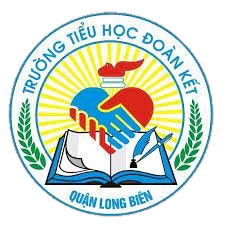 Trường Tiểu học Đoàn Kết
CHÀO MỪNG QUÝ THẦY CÔ
 CÙNG CÁC EM HỌC SINH
ĐẾN VỚI TIẾT HỌC VẦN
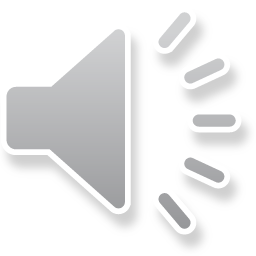 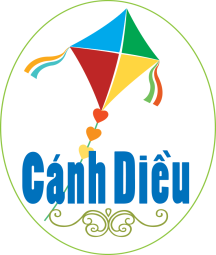 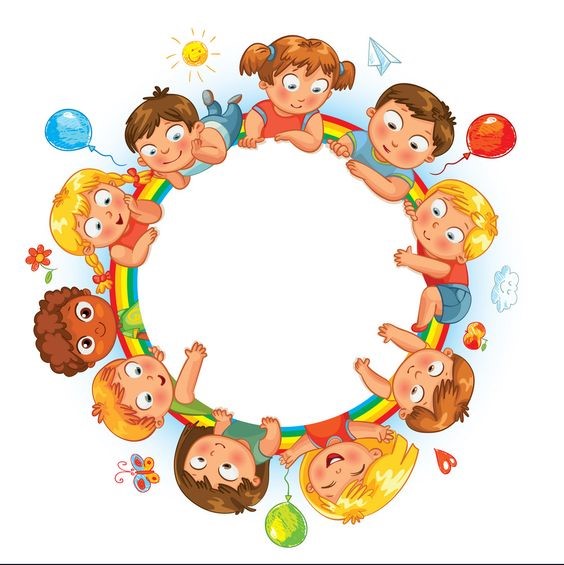 KHỞI ĐỘNG
viªn thuèc
chiÕc xuång
buéc tãc
c¸i chu«ng
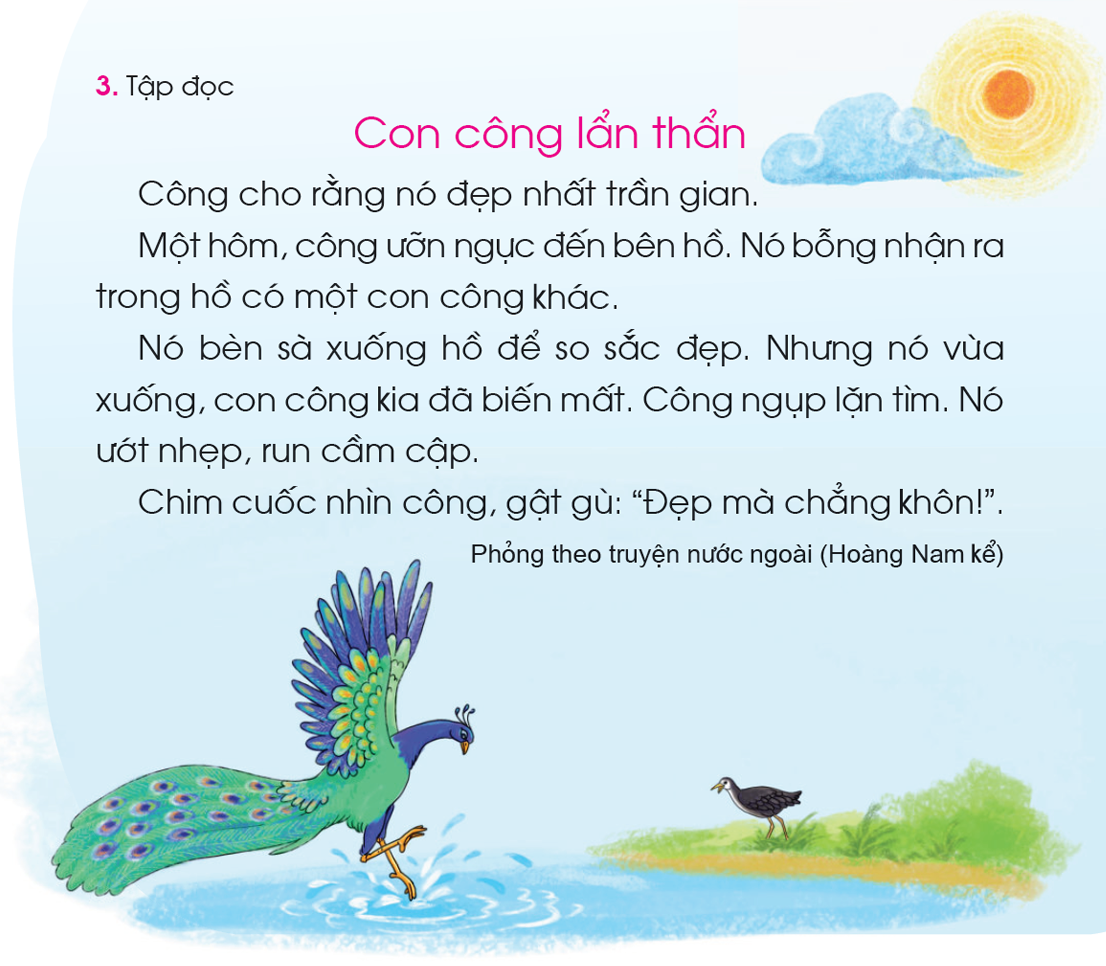 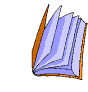 ương
ươc
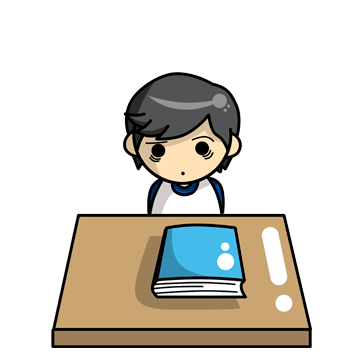 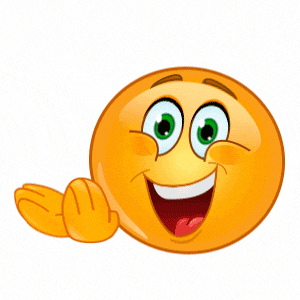 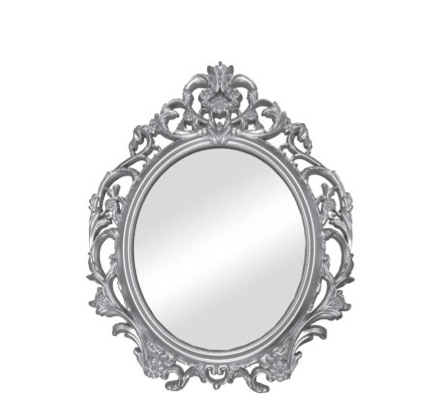 gương
ương
ương
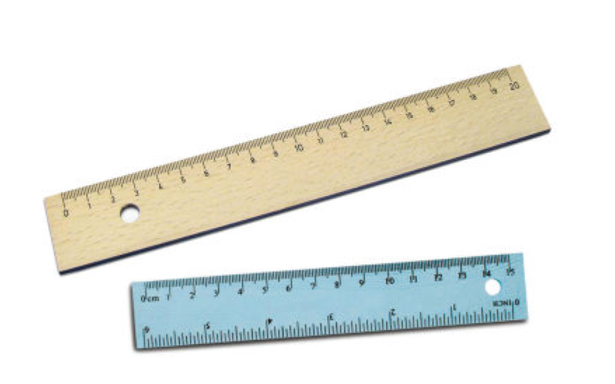 ươc
thước
ươc
gương
ương
ươc
thước
ương
ươc
So sánh
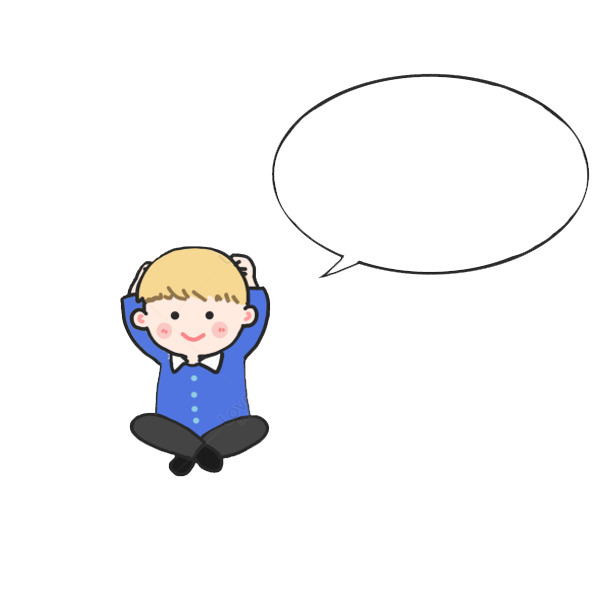 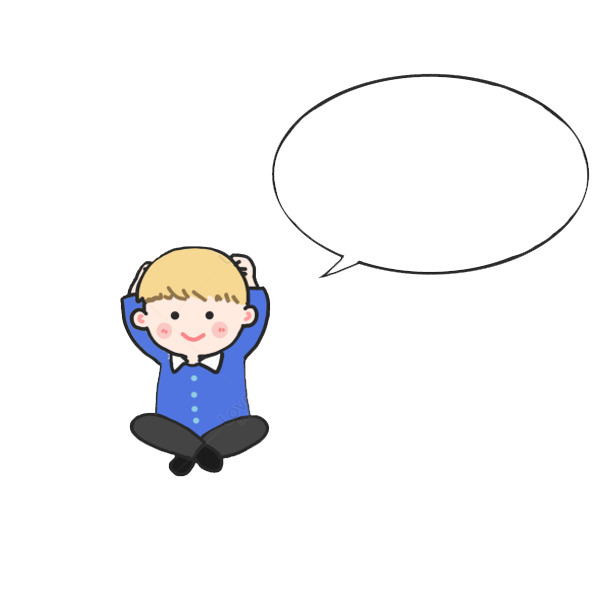 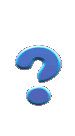 i
ip
ươ
ươc
ương
ươ
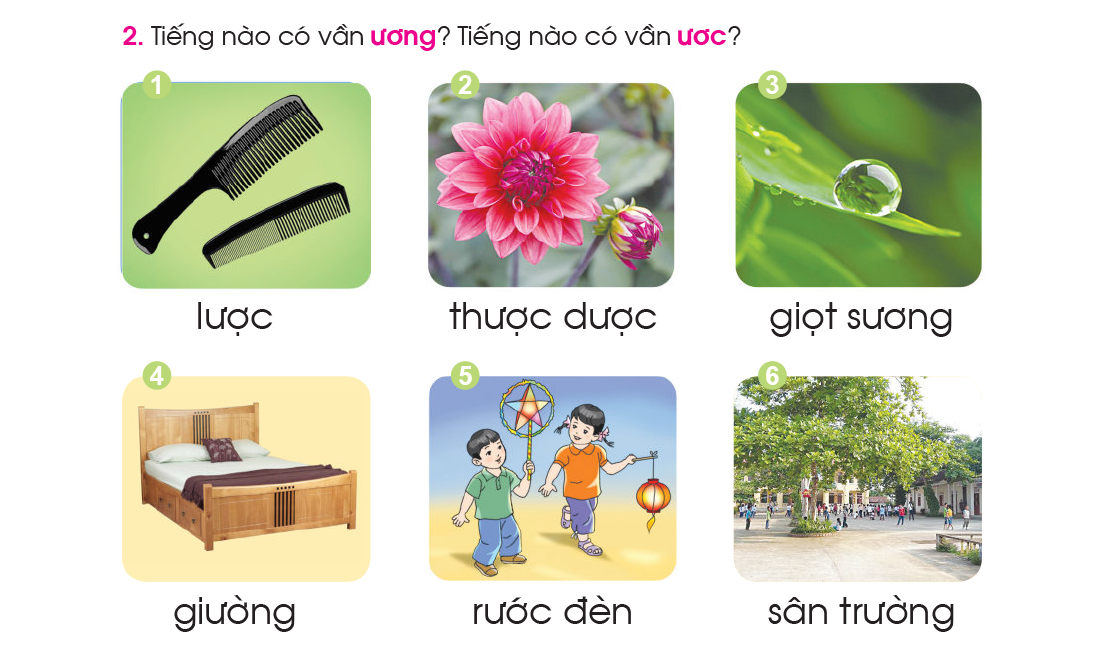 Nèi ương víi tiÕng cã vÇn ương.Nèi ươc víi tiÕng cã vÇn ươc.
2
1
thược dược
lược
ương
4
3
giường
giọt sương
ươc
5
6
rước đèn
sân trường
2. Tiếng nào có vần ương? Tiếng nào có vần ươc?
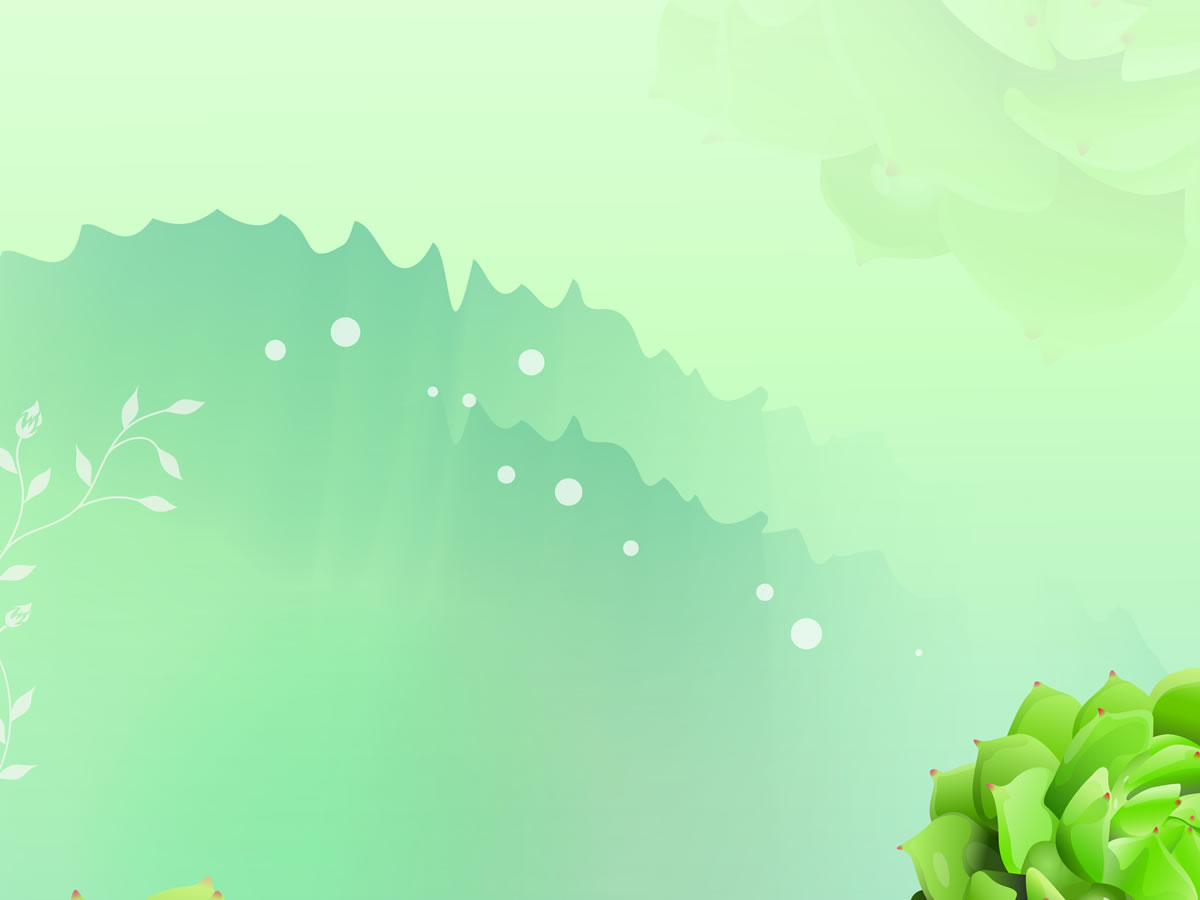 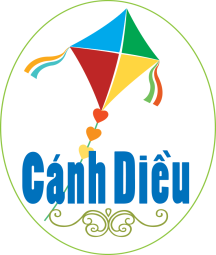 ươc
ương
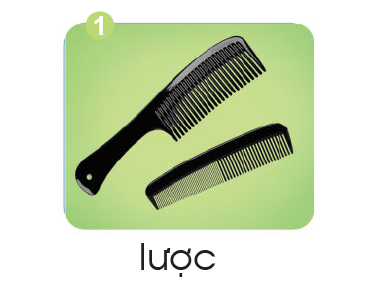 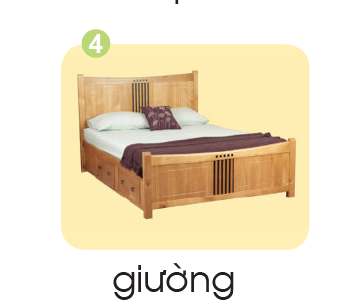 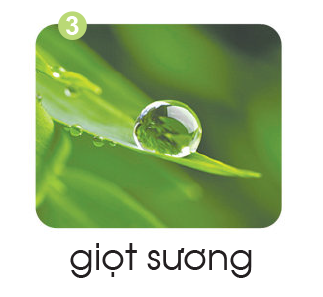 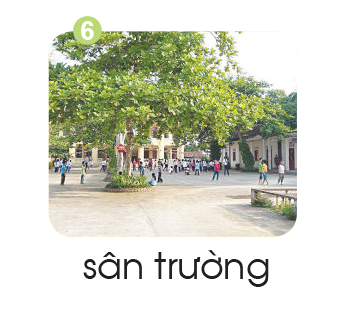 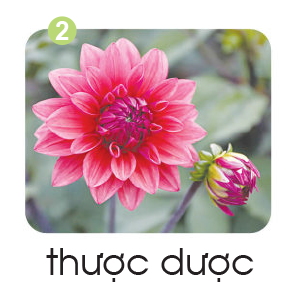 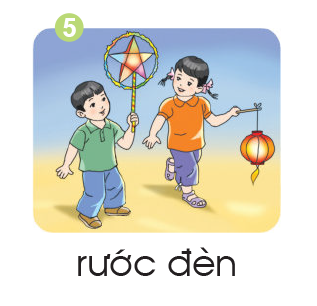 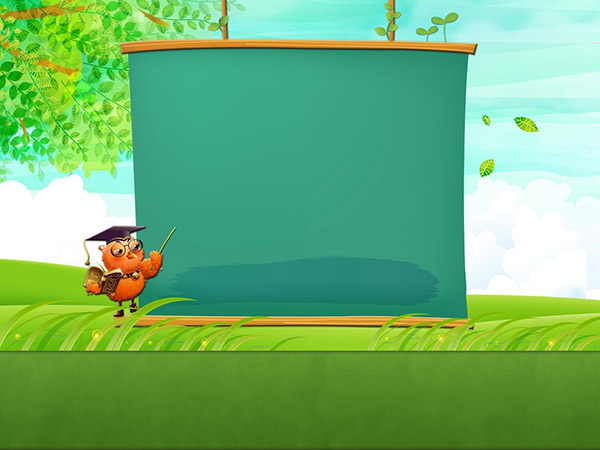 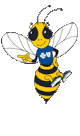 Tập viết
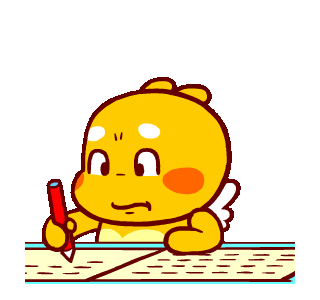 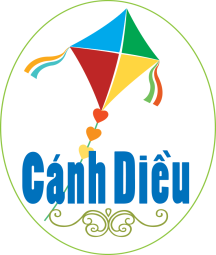 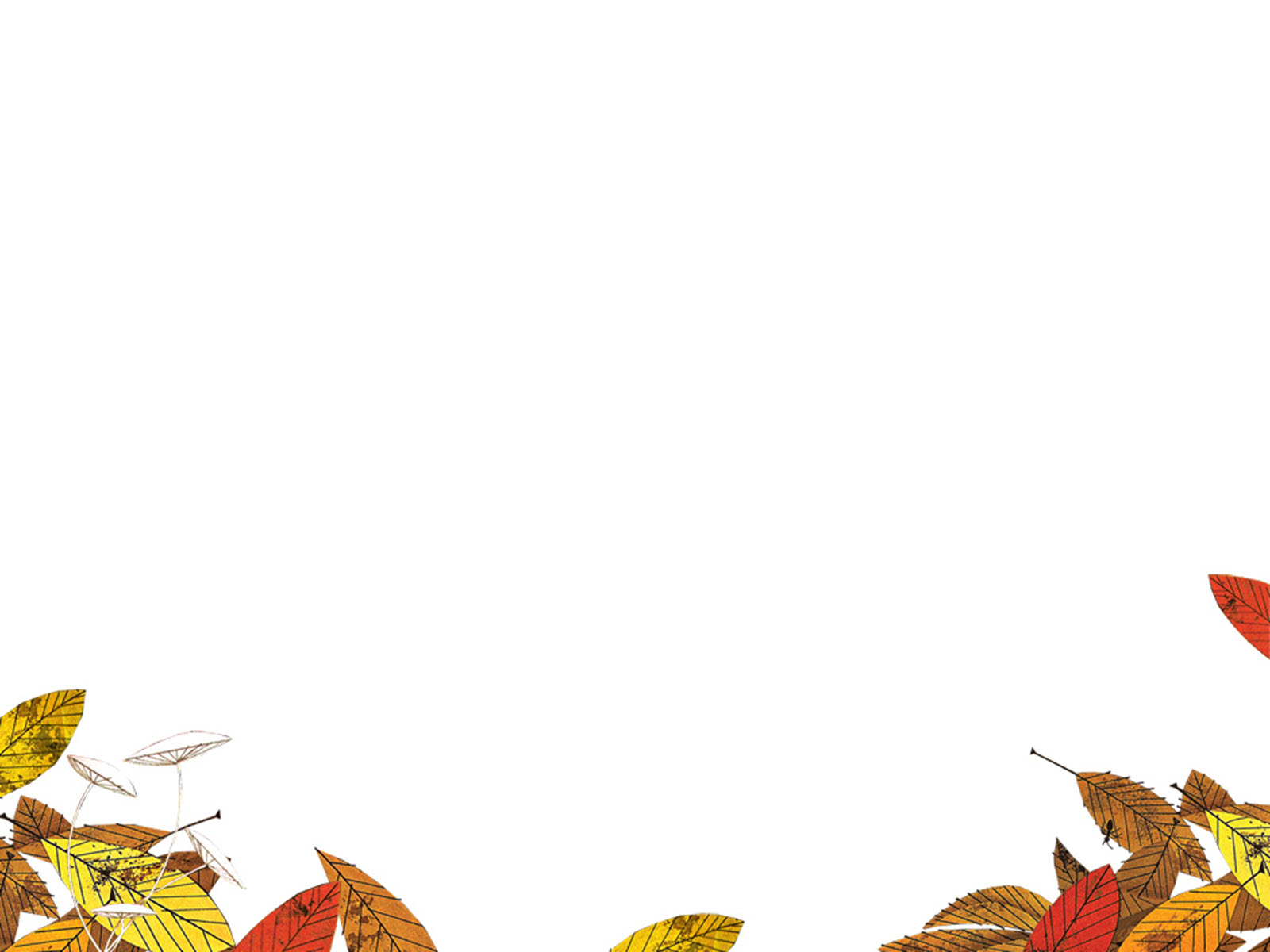 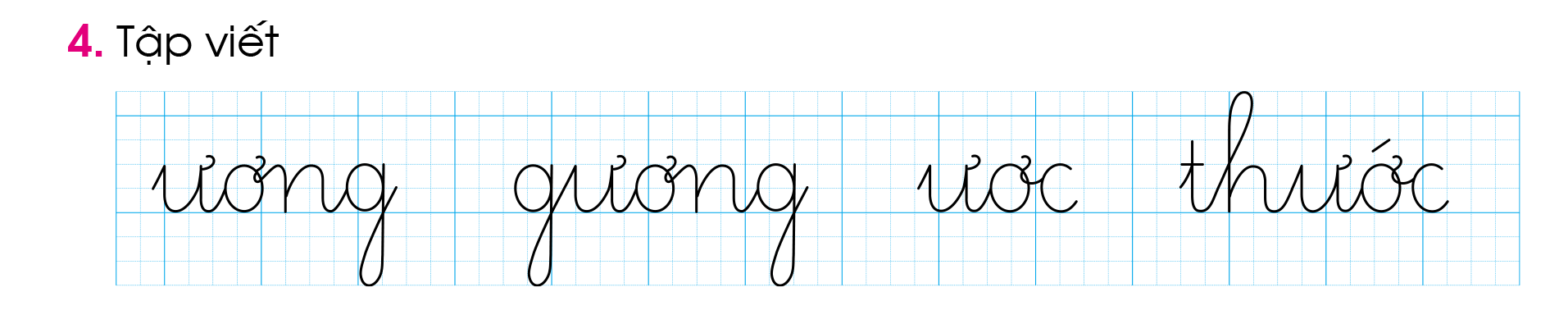 Viết bảng con
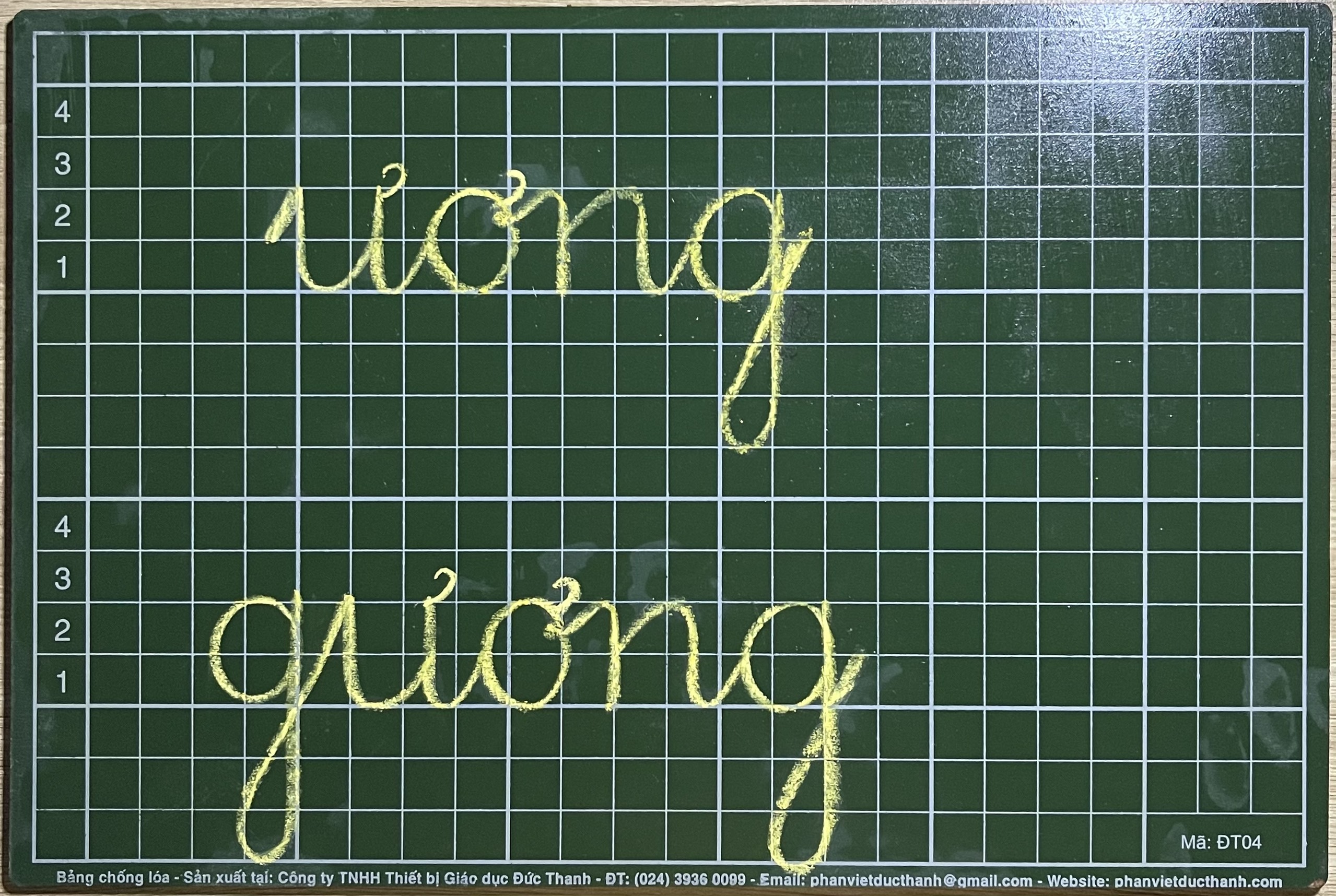 Viết bảng con
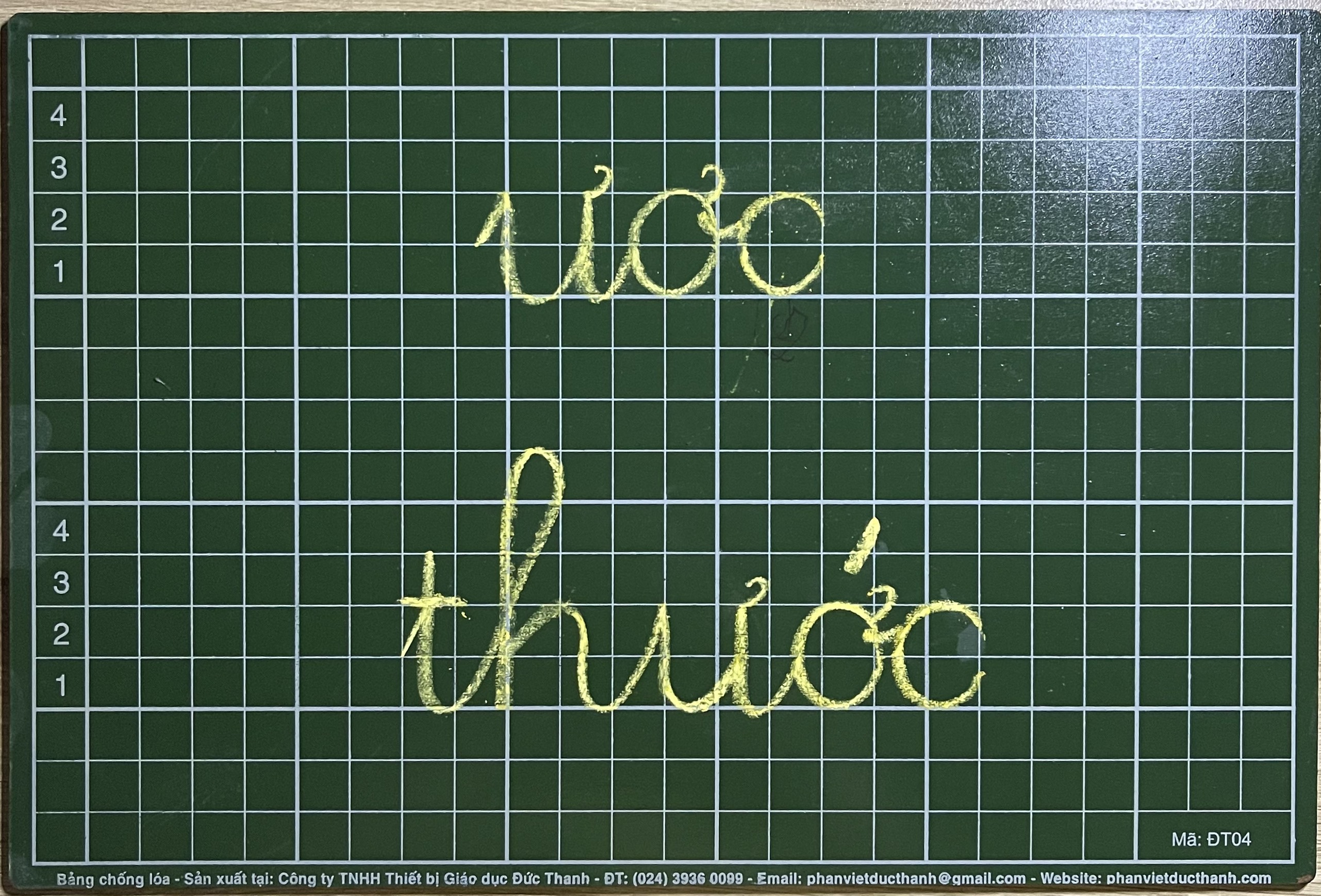 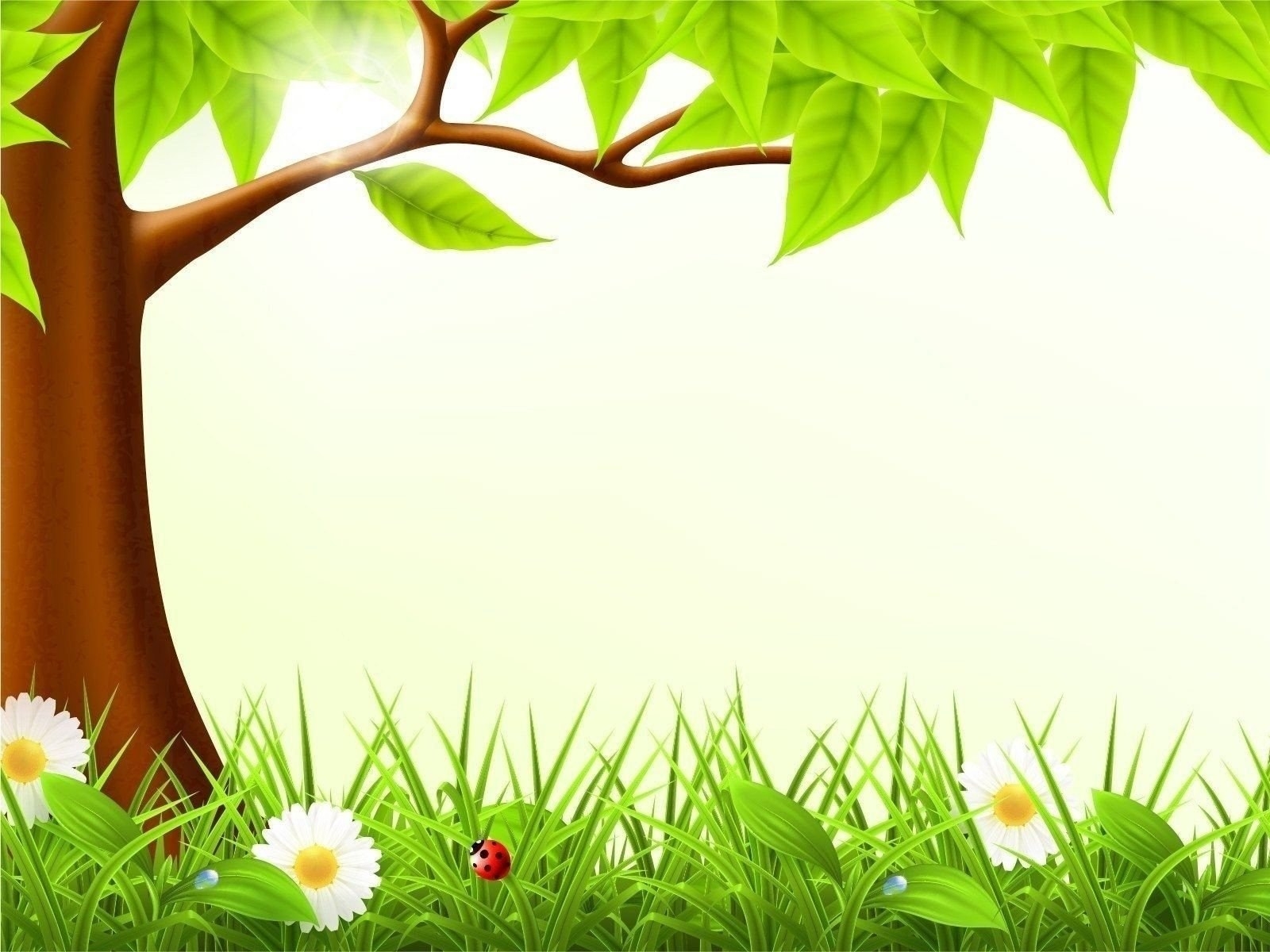 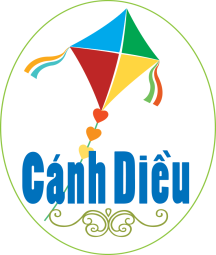 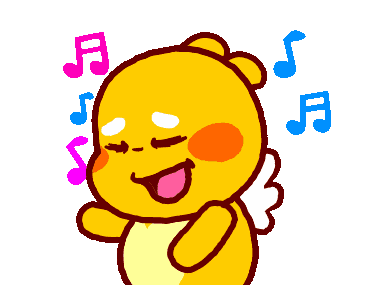 THƯ GIÃN
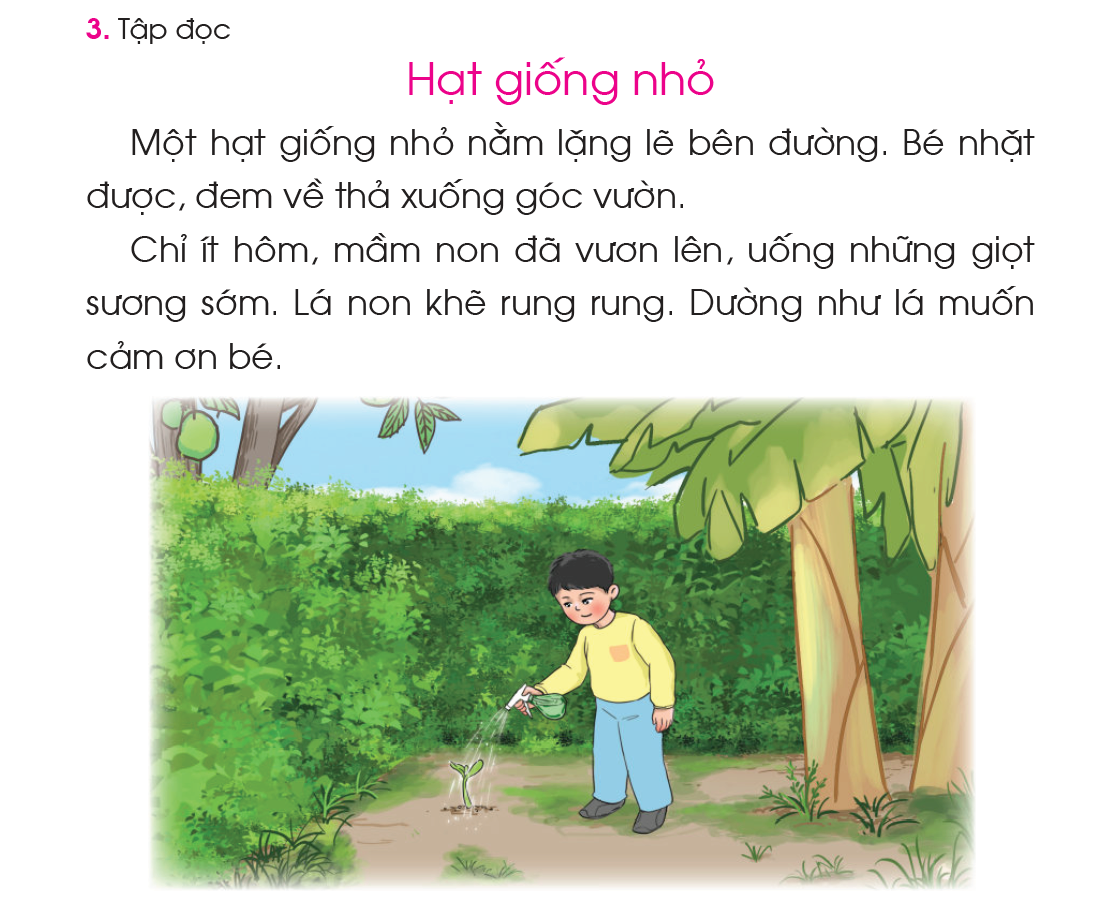 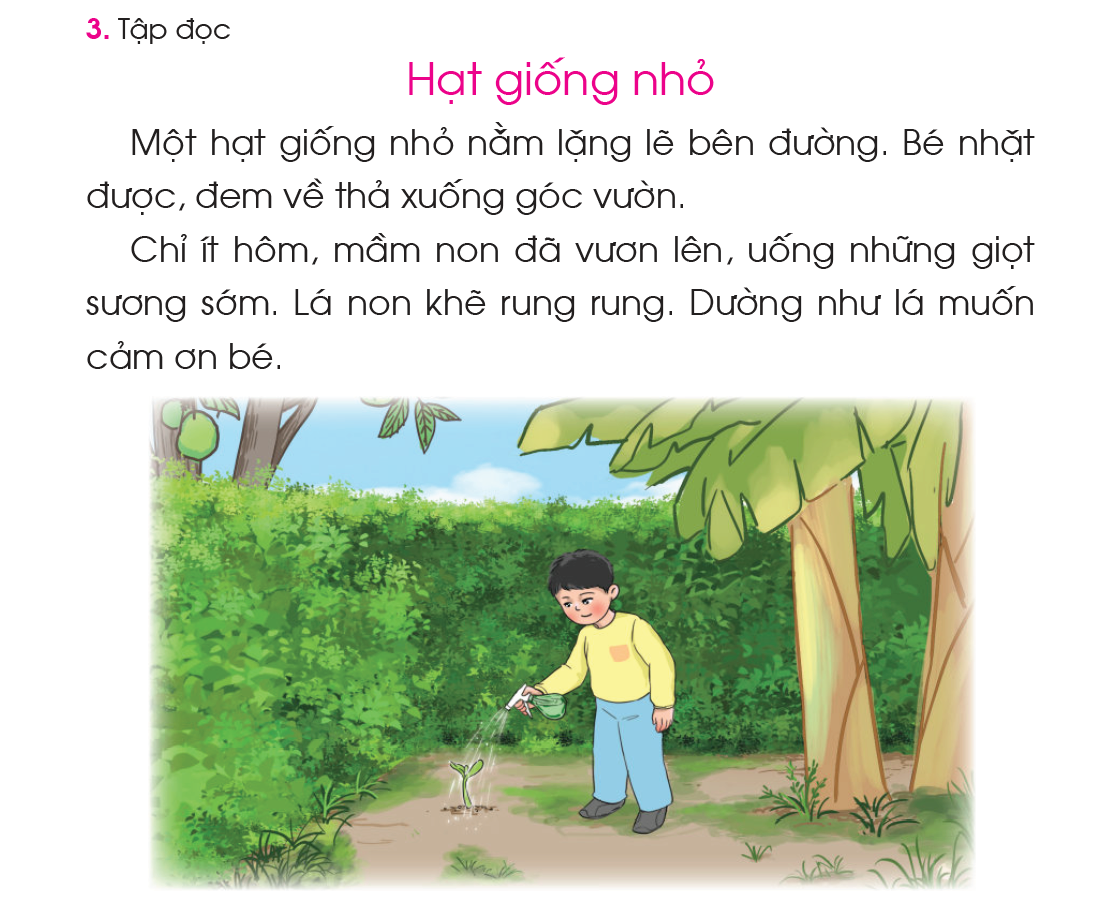 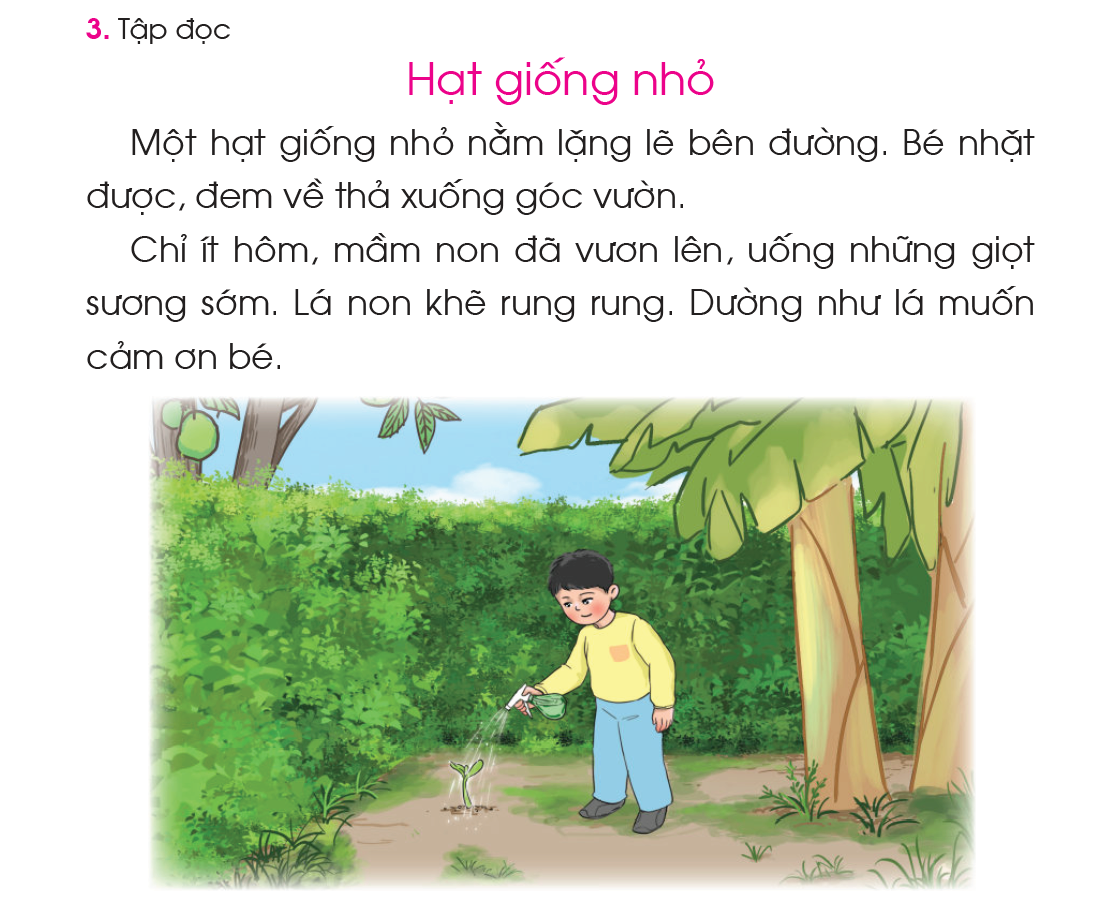 2
1
3
5
4
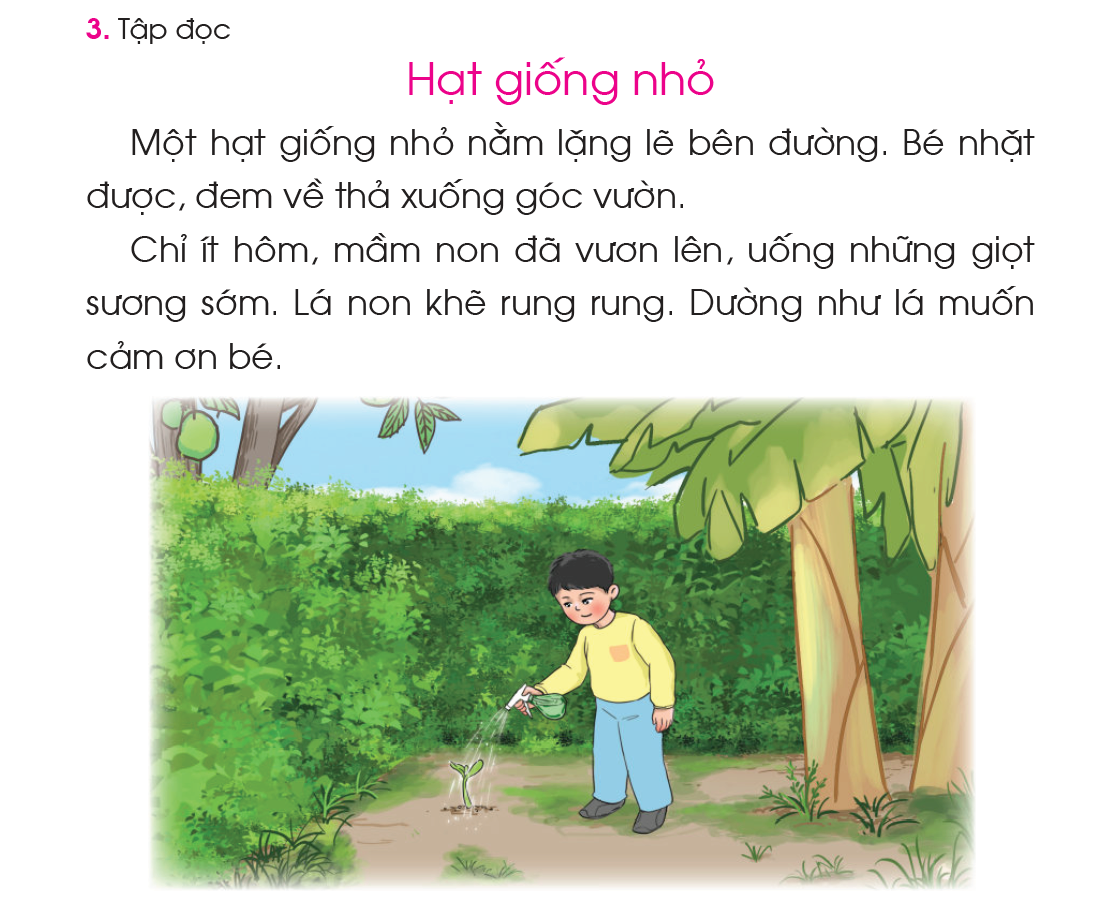 1
2
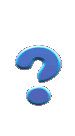 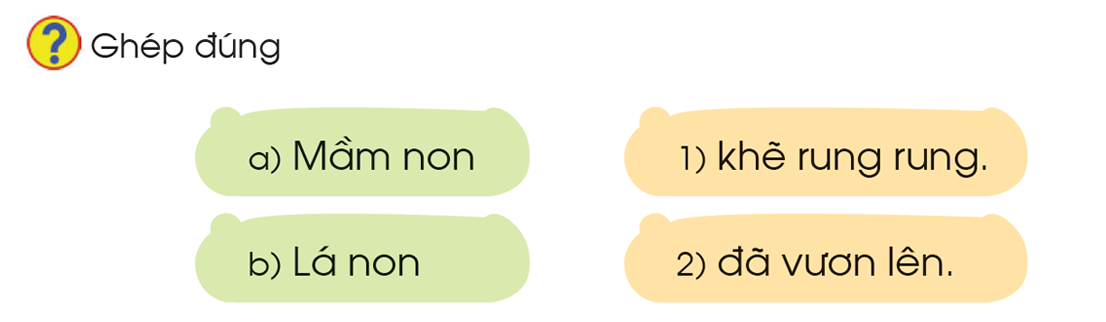 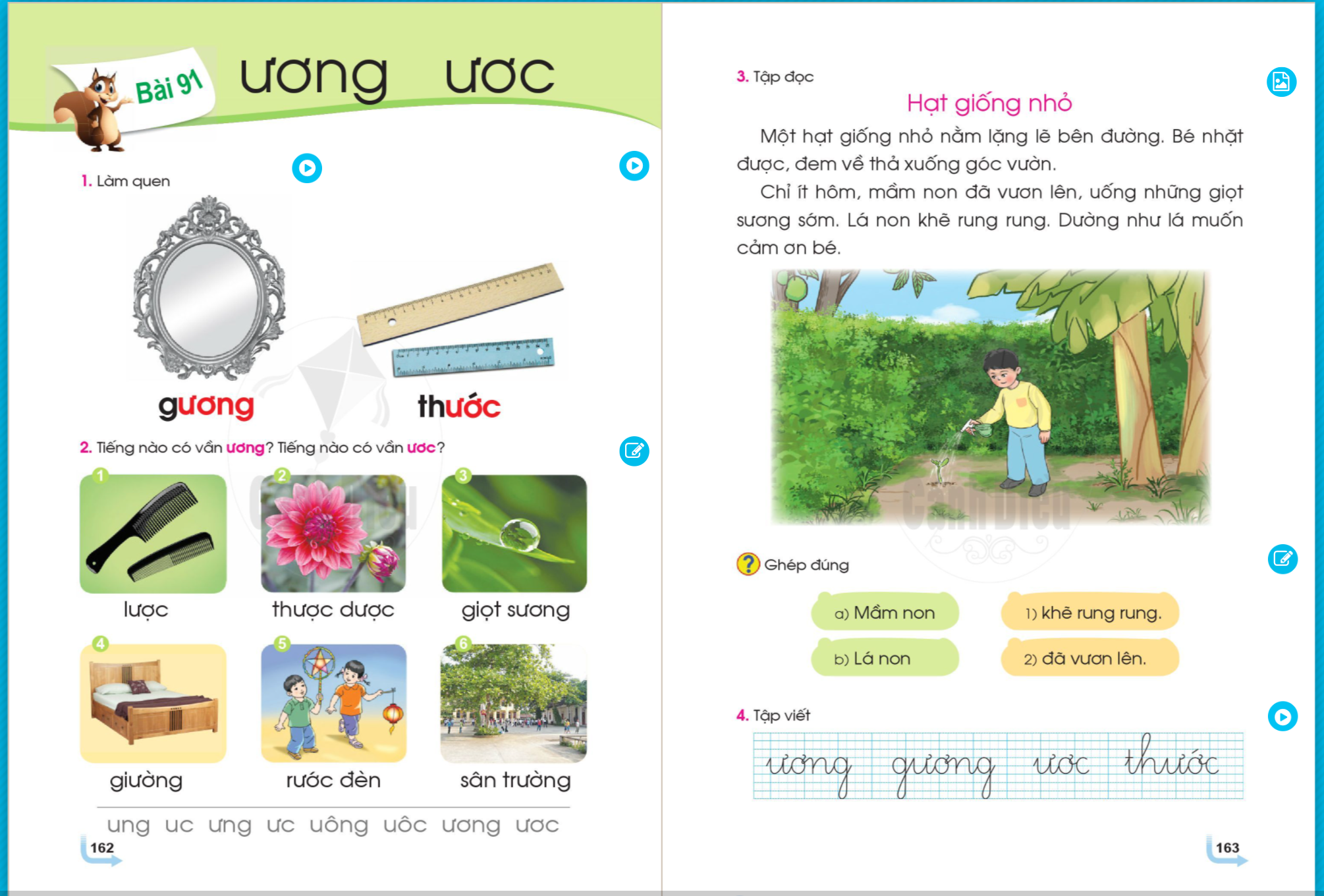